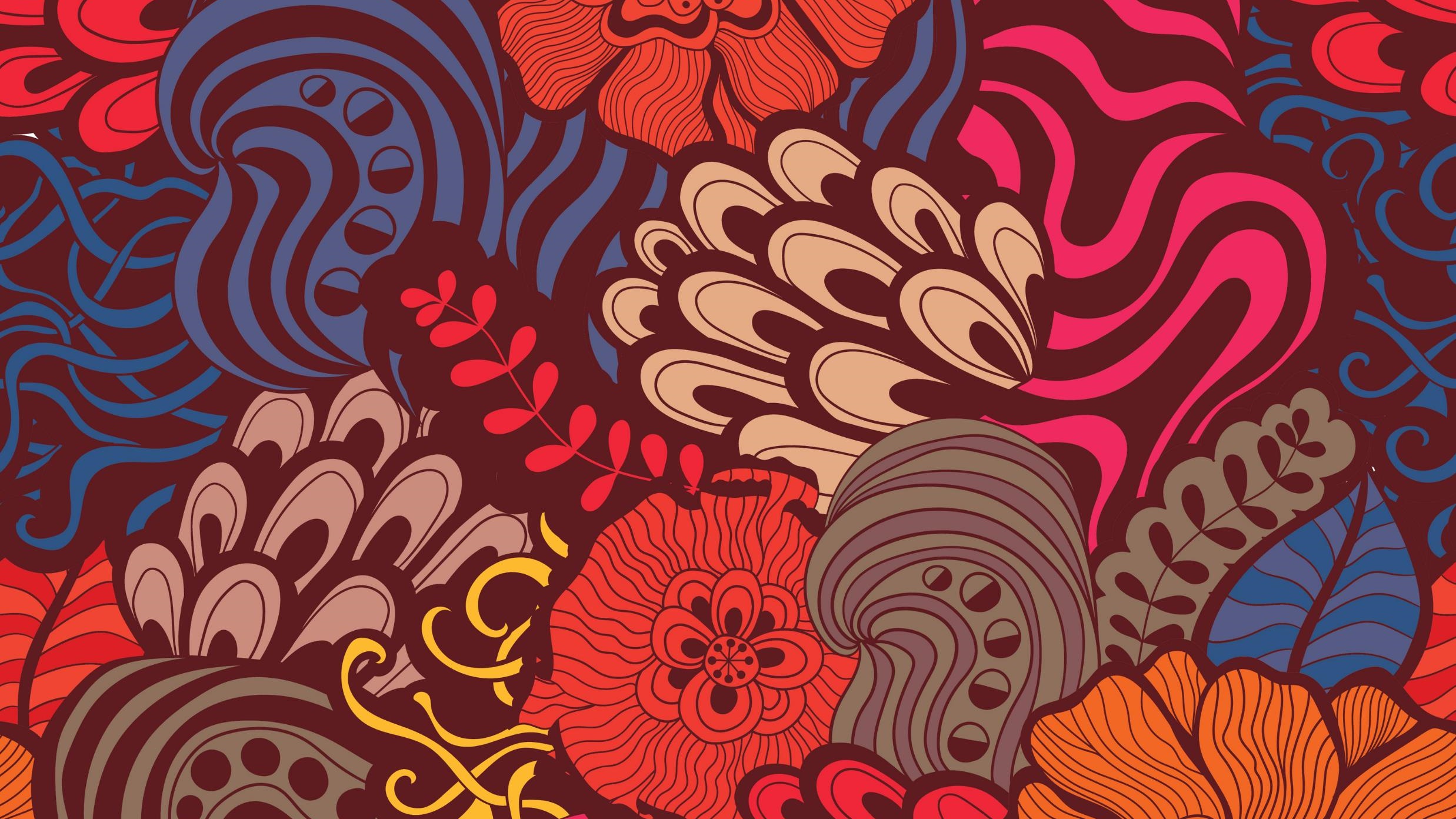 שלא להמרות על פי בית הדין גדול
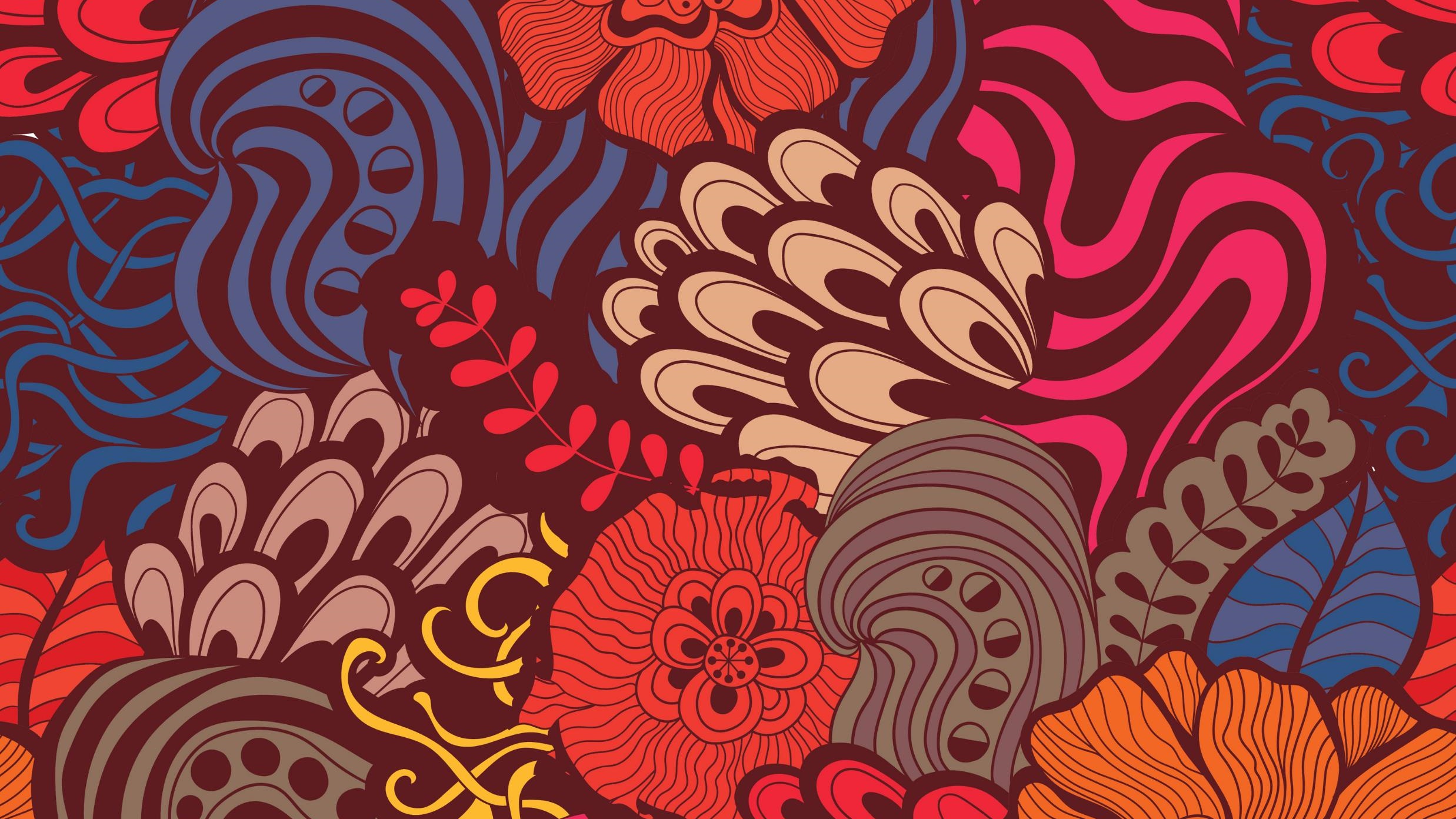 הגדרת המצוה
שנמנענו מלחלוק על בעלי הקבלה עליהם השלום ומלשנות את דבריהם ולצאת ממצוותם בכל עניני התורה, 
ועל זה נאמר [דברים י"ז, י"א]: "לא תסור מן הדבר אשר יגידו לך ימין ושמאל". 
ואמרו חכמים ז"ל בספרי :" לא תסור וגו', זו מצות לא תעשה".
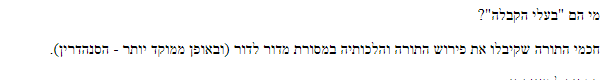 שורש המצוה
בני האדם שונים זה מזה, חשיבתם שונה ודעותיהם שונות.
אם כל אחד היה רשאי לפרש את כוונת התורה כפי הבנתו, היו נוצרות מחלוקות רבות בהבנת המצוות, והתורה הייתה נעשית לכמה "תורות".
כדי למנוע מצב זה, קבע הקב"ה שכל עם ישראל מצווה לנהוג על פי הפירוש שקיבלו החכמים הקדמונים והעבירו במסורת (מדור לדור, מרב לתלמיד),
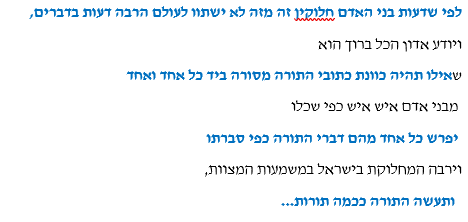 ה'/אדר א/תשפ"ב
הגדרת המצוה
שנמנענו מלחלוק על בעלי הקבלה עליהם השלום ומלשנות את דבריהם ולצאת ממצוותם בכל עניני התורה, 
ועל זה נאמר [דברים י"ז, י"א]: "לא תסור מן הדבר אשר יגידו לך ימין ושמאל". 
ואמרו חכמים ז"ל בספרי :" לא תסור וגו', זו מצות לא תעשה".
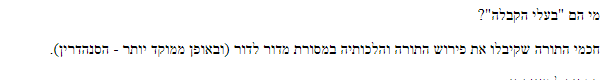 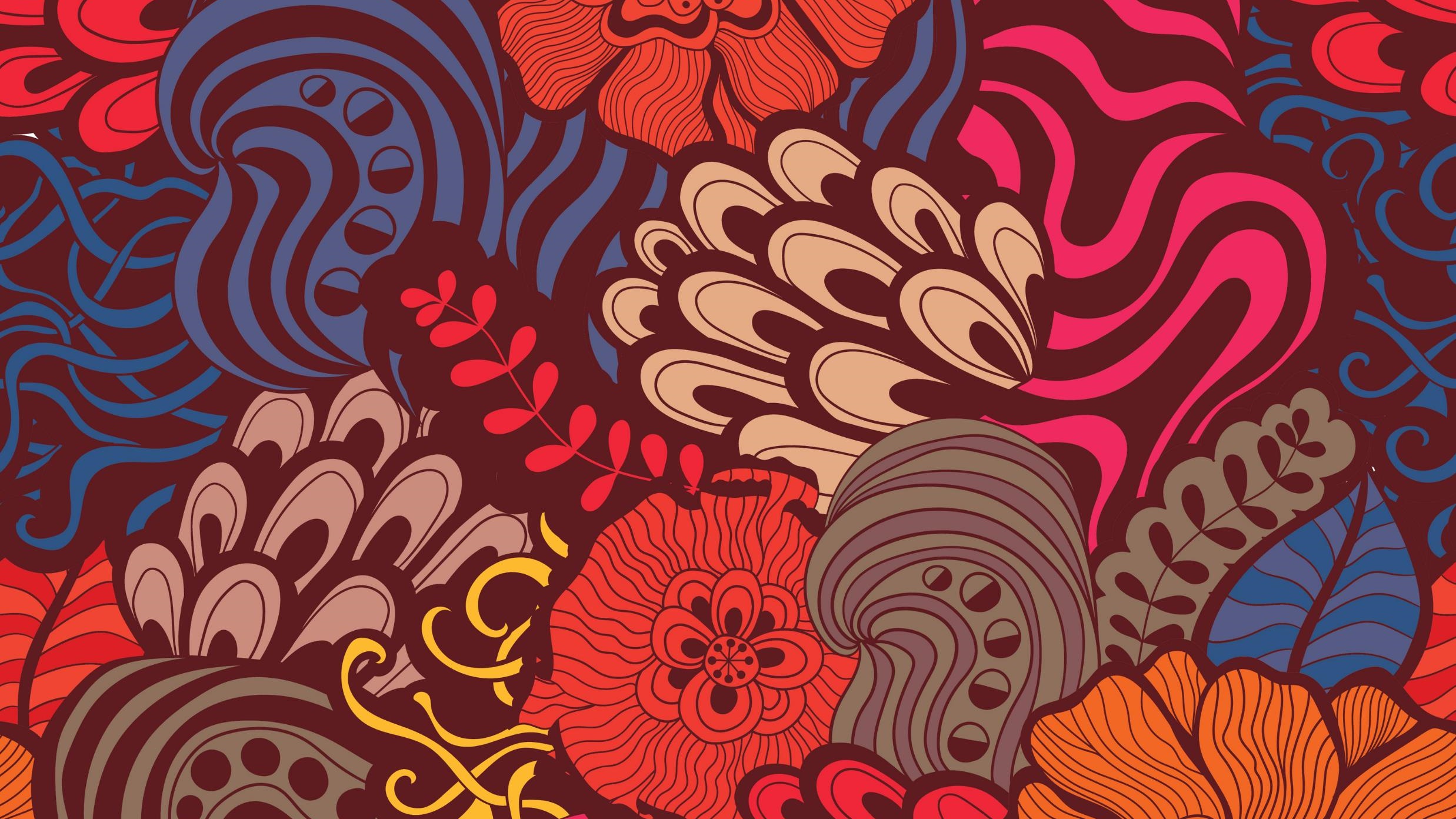 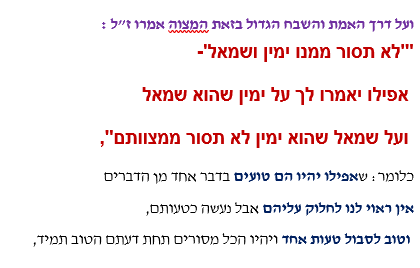 כי אם לא נשמע תמיד בקולם וכל אחד יעשה כהבנתו, יווצר פילוג בעם (ומשמעות הדבר - חורבן התורה והיהדות), וזה גרוע יותר מטעות נקודתית (בהלכה מסוימת) של החכמים.
אחרי רבים להטות
אחרי רבים להטות – לקבל את הכרעת הרוב בבית הדין – 
דג' לכך מביא ספר החינוך את סיפור תנורו של עכנאי
ה'/אדר א/תשפ"ב
בסוף סיפור תנורו שלעכנאי אומר הקב"ה נצחוני בני. מה הכוונה??
הקב"ה מייצג את האמת (בלשון ספר החינוך - "בעל האמת") ולכן כשהוא אומר "ניצחוני", הכוונה היא שהאמת 'הפסידה' הפעם (כיוון שדעתו של רבי אליעזר, שהאמת איתו - נדחתה).
אך הקב"ה דווקא שמח בכך ומעדיף שכך יהיה כיוון 'שהפסד' זה הוא לצורך קיום הוראתה של התורה, שציוותה לשמוע תמיד בקול הרוב, אפילו במחיר של טעות (ומהטעם שביאר ספר החינוך למעלה - כדי למנוע פילוג התורה והעם).
ה'/אדר א/תשפ"ב
ברוב המקרים שבהם אדם עובר על ההלכות שקבעו חכמינו, נחשב הדבר כמו כל 'לאו' רגיל (אך אינו לוקה עליו, כמו שיוסבר בהמשך), אך בתנאים מסוימים העובר נחשב ל"זקן ממרא", שדינו מיתת בית דין  מי נחשב זקן ממרא? 5 תנאים לזקן ממרא
חולק על בית דין הגדול,
וכן אם מצאן חוץ ללשכת הגזית והמרה עליהם פטור, שנאמר: "'וקמת ועלית אל המקום'- מלמד שהמקום גורם לו מיתה. "
 ושיהא הוא חכם שהגיע להוראה סמוך לסנהדרין, 
ויורה לעשות כהוראתו או יעשה הוא מעשה על פי הוראתו, שנאמר אשר יעשה בזדון, ולא שיורה לבד.
 אבל אם היה תלמיד שלא הגיע להוראה והורה פטור, שנאמר: 'כי יפלא ממך דבר', מי שלא יפלא ממנו אלא דבר מופלא. 
ה - ויחלוק עליהם בדבר שזדונו כרת ושגגתו חטאת, ובין שהוא מיקל והם מחמירין או בהפך   
ובין שחלק עליהם בדבר ממש שיש בזדונו כרת,
                         או בדבר המביא לידי דבר שחייבין עליו כרת חייב.
ה'/אדר א/תשפ"ב
סיכום  התנאים במילים שלנו:
א. האדם חולק על בית הדין הגדול.
ב. בית הדין הגדול נמצא באותו זמן ב"לשכת הגזית" (שבבית המקדש)
שנאמר (בפסוקי התורה המתארים את המקרה של זקן ממרא): "וקמת ועלית אל המקום אשר יבחר ה'" - מלמד שהמקום גורם.
ג. אותו אדם חכם (גדול בתורה) שראוי לפסוק הלכות ("להוראה") ולהיות חבר בסנהדרין - בבית הדין ("סמוך לסנהדרין").
שנאמר: "כי יפלא ממך דבר" ־ אדם שרק דברים קשים - נפלאים (נעלמים) ממנו.
ד. הוא לא רק חולק עליהם בדעתו, אלא גם עושה בפועל בניגוד לדעתם או מורה לאחרים לנהוג בניגוד לדעת בית הדין שנאמר: "אשר יעשה בזדון".
ואין זה משנה אם הוא מקל או מחמיר יותר מהם.
ה. חולק עליהם בדבר שעונשו כרת (במזיד) ו (או) חטאת (בשוגג).
או - דבר שיכול להגיע לידי איסור כרת (וחטאת).
ה'/אדר א/תשפ"ב
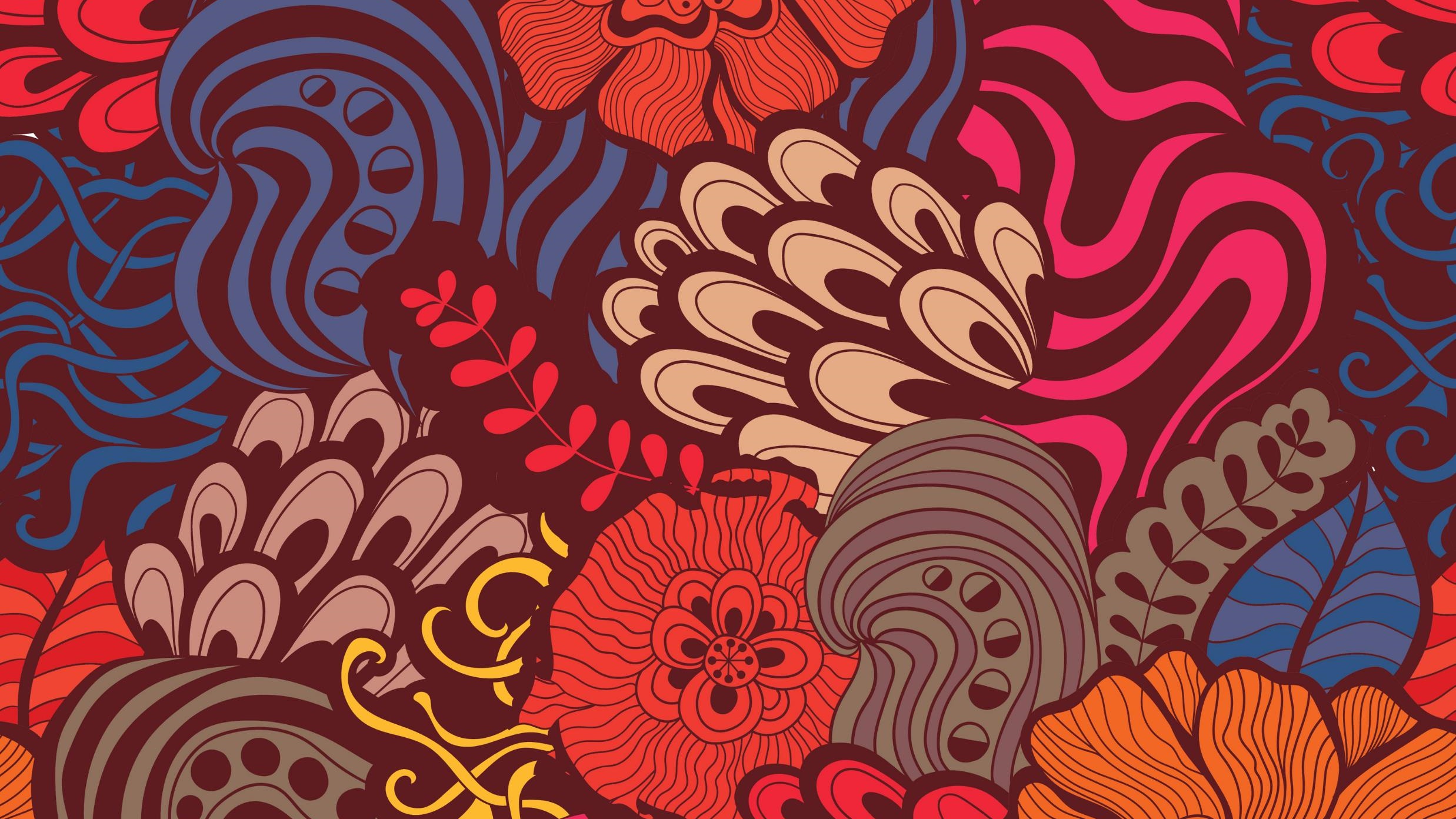 פירוט התנאי החמישי – דבר שיש בו כרת או שיכול להביא לידי כרת.
דוגמאות למחלוקת בדברים שיכולים להביא למצב של עונש כרת:
מחלוקת בעניין עיבור השנה 
. מחלוקת בדיני ממונות.
3. מחלוקת בנושאים הקשורים לכסף .
4. מחלוקת בנושא חיוב עונש מלקות
דוגמאות למחלוקת בנושאים שעונשם כרת: מחלוקות בנושא עריות, נידה, אכילת חלב, ועוד.
ה'/אדר א/תשפ"ב
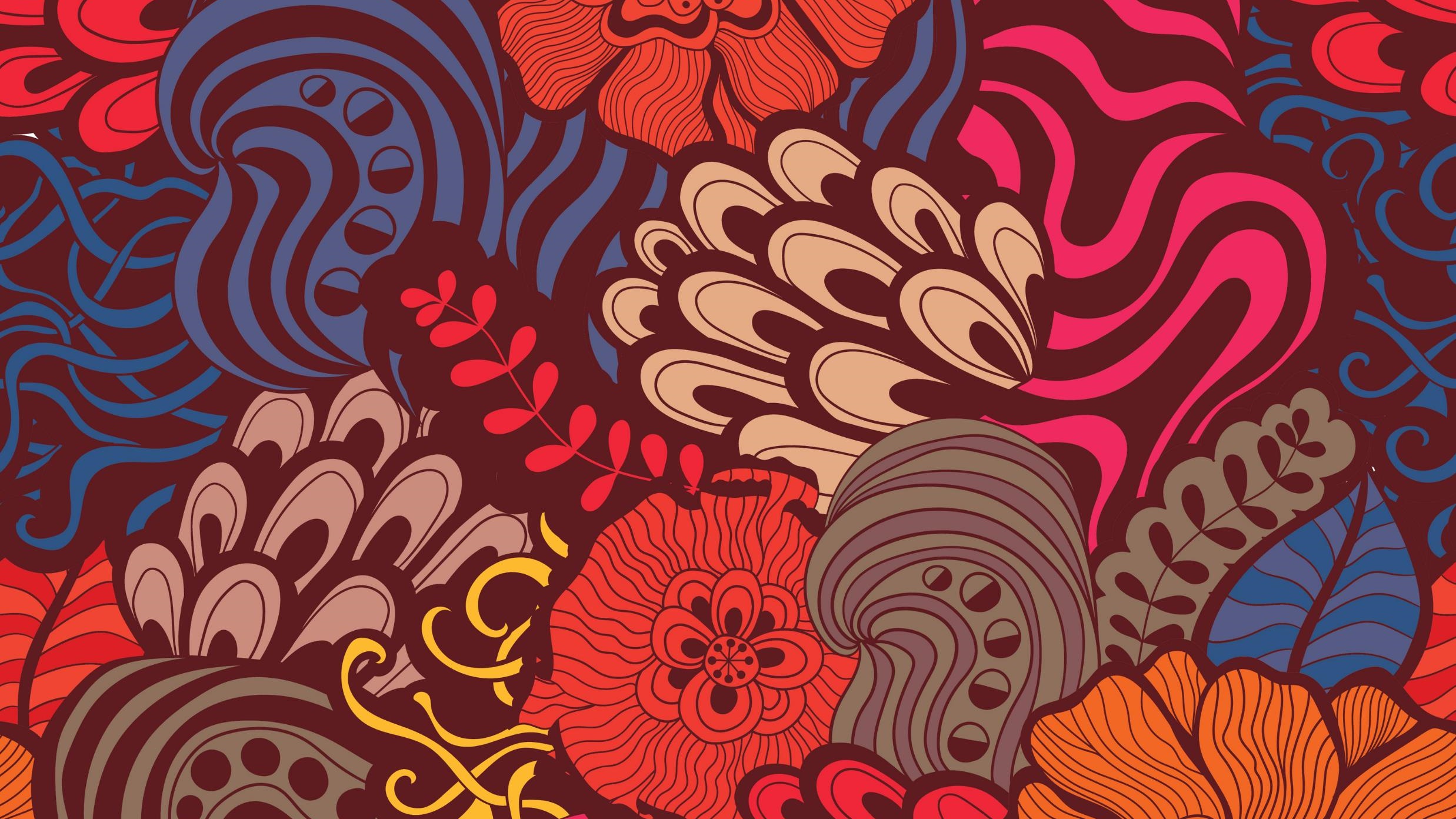 למעשה..
מי שעבר על כך - עבר על 'לאו' (מצוות "לא תעשה")
וגם ביטל מצוות עשה: "ועשית על פי הדבר אשר יגידו לך".
מי שעובר על איסור זה - אינו נענש במלקות, כיוון שזהו "לאו שניתן לאזהרת מיתת בית דין", כלומר איסור שאפשר להיענש עליו בעונש מוות (במקרה של זקן ממרא), ועל איסורים מסוג זה אין עונש מלקות .
לעניין זקן ממרא - בזמן הבית, ולעניין החיוב עלינו לשמוע לדברי חכמינו הקדמונים ואל גדולינו בחוכמת התורה ושופטינו שבדוריני - נוהגת בכל מקום ובכל זמן בזכרים ונקבות.
ה'/אדר א/תשפ"ב